ענישה, הקלה והדילמה של היצר
עיון בקידושין פא ע"א – ע"ב
מרים רייסלר, תכנית תלמוד לתיכוניסטיות, רשת אמי"ת
מבנה השיעור
[1] חזרה בדקה 

[2] מלקות על ייחוד – למי? בשביל מה?
קביעתו של רב ומחלוקת רב אשי ומר זוטרא על יישום דברי רב
מחלוקת רש"י ותוספות על שיטת רב לפי רב אשי
מלקות "לא טובה השמועה"

[3] בעלה בעיר ופתח פתוח לרשות הרבים
הסיפור עם הרב ביבי והרב יוסף
מחלוקת רש"י ותוספות על "בעלה בעיר – אין חוששין משום ייחוד"
הגדרת הרדב"ז לאיסור ייחוד, ר' עקיבא איגר והרשב"א על "פתח פתוח"

[4] מייחוד להפרדה?
נשים בחוץ וגברים בפנים – וההפך
"סקבא דשתא ריגלא" – רש"י ותוס'

[5] חמישה סיפורים על המפגש עם היצר
חזרה בדקה 
משנה: איסור ייחוד (מח' ת"ק ור' שמעון)

גמרא: 
	(1-א) "נשים דעתן קלה עליהן"
	(1-ב) מקור האיסור - "רמז מן התורה"
	(2) מחלוקת תנאי – על הגדרת ייחוד או על יצר הרע בבית קברות?
	(3) האוקימתות של רב (בכשרים, בעיר) - ומי הם כשרים?
מלקות על ייחוד – למי? בשביל מה?
קביעתו של רב, ומחלוקת רב אשי ומר זוטרא על יישום דברי רב
מחלוקת רש"י ותוספות על שיטת רב לפי רב אשי
מלקות על "לא טובה השמועה"
מלקות על איסור ייחוד – לכולם?
אמר רב: מלקין על הייחוד, 
	    ואין אוסרין על הייחוד.

אמר רב אשי: לא אמרן אלא בייחוד פנויה אבל בייחוד דאשת איש – לא, שלא תהא מוציא לעז על בניה.

מר זוטרא מלקי ומכריז.

א"ל רב נחמן מפרהטיא לר אשי: 
		מר נמי לילקי וליכריז.

א"ל: איכא דשמע בהא ולא שמע בהא.
מלקות על איסור ייחוד לפי רב אשי
רש"י:
תוספות:
רש"י: מלקין פנויה על הייחוד ואין אוסרין אשת איש על בעלה אם התייחדה
רב: מלקין על הייחוד ואין אוסרין על הייחוד
תוס': מלקין פנויה על הייחוד ואין אוסרין הפנויה על נישואין לכהן אם התייחדה
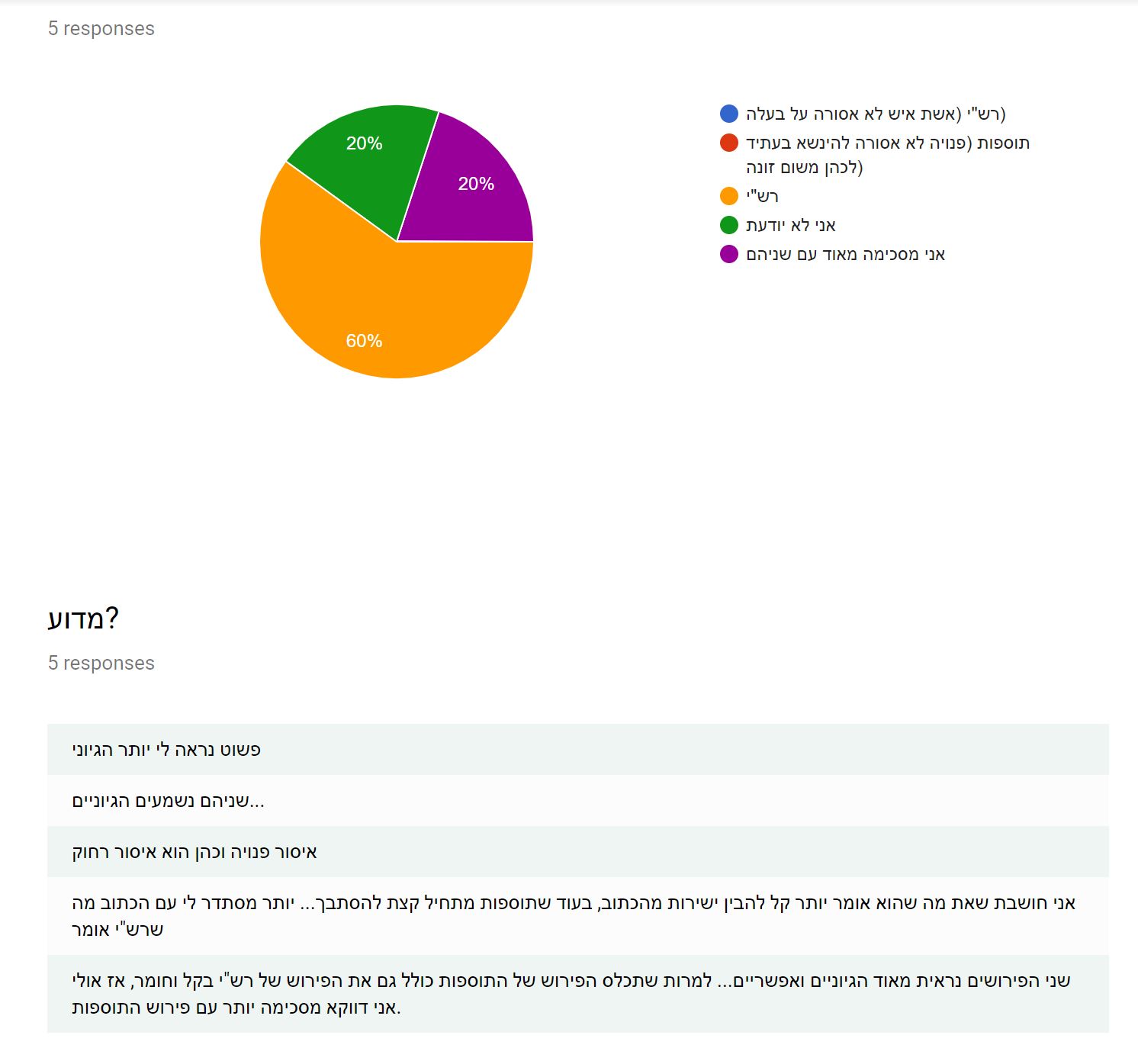 במחלוקת רש"י ותוס' על "ואין אוסרין על הייחוד" - על מי מדובר, אנחנו נוטות להסכים עם ...
מלקות על "לא טובה השמועה"
אמר רב:
מלקין על לא טובה השמועה
שנאמר "אל בני, כי לא טובה השמועה"

מר זוטרא מותיב לה אפסירה על כתפיה ומקרי ליה אל בני.

רש"י: מי שיוצא קול עליו שהוא עובר עבירות מלקין אותו. דלא טובה השמועה – לאו הוא, דכתיב, "אל בני" – לא יש כאן על "לא טובה השמועה"

ש"א פרק ב: כב וְעֵלִי זָקֵן מְאֹד וְשָׁמַע אֵת כָּל-אֲשֶׁר יַעֲשׂוּן בָּנָיו לְכָל-יִשְׂרָאֵל וְאֵת אֲשֶׁר-יִשְׁכְּבוּן אֶת-הַנָּשִׁים הַצֹּבְאוֹת פֶּתַח אֹהֶל מוֹעֵד.  כג וַיֹּאמֶר לָהֶם לָמָּה תַעֲשׂוּן כַּדְּבָרִים הָאֵלֶּה אֲשֶׁר אָנֹכִי שֹׁמֵעַ אֶת-דִּבְרֵיכֶם רָעִים מֵאֵת כָּל-הָעָם אֵלֶּה.  כד אַל בָּנָי כִּי לוֹא-טוֹבָה הַשְּׁמֻעָה אֲשֶׁר אָנֹכִי שֹׁמֵעַ מַעֲבִרִים עַם-ה'.
מבנה השיעור
[1] חזרה בדקה 

[2] מלקות על ייחוד – למי? בשביל מה?
קביעתו של רב ומחלוקת רב אשי ומר זוטרא על יישום דברי רב
מחלוקת רש"י ותוספות על שיטת רב לפי רב אשי
מלקות "לא טובה השמועה"

[3] בעלה בעיר ופתח פתוח לרשות הרבים
הסיפור עם הרב ביבי והרב יוסף
מחלוקת רש"י ותוספות על "בעלה בעיר – אין חוששין משום ייחוד"
הגדרת הרדב"ז לאיסור ייחוד, ר' עקיבא איגר והרשב"א על "פתח פתוח"

[4] מייחוד להפרדה?
נשים בחוץ וגברים בפנים – וההפך
"סקבא דשתא ריגלא" – רש"י ותוס'

[5] חמישה סיפורים על המפגש עם היצר
בעלה בעיר ופתח פתוח לרשות הרבים
הסיפור עם הרב ביבי והרב יוסף
מחלוקת רש"י ותוספות על "בעלה בעיר – אין חוששין משום ייחוד"
מחלוקת רדב"ז ור' עקיבא איגר על "פתח פתוח"
בעלה בעיר ופתח פתוח לרשות הרבים
(1) אמר רבה:
בעלה בעיר אין חוששין משום ייחוד.

(2) אמר רב יוסף: פתח פתוח לרשות הרבים אין חוששין משום ייחוד.

סיפור:
רב ביבי איקלע לבי רב יוסף
בתר דכרך ריפתא אמר להו: "שקולו דרגא מתותי ביבי"
[שאלה] והא אמר רבה "בעלה בעיר – אין חוששין משום ייחוד"?
[תשובה] שאני רב ביבי, דשושבינתיה הואי וגייסא ביה
"בעלה בעיר – אין חוששין משום ייחוד"
תוספות:
רש"י:
הרדב"ז ור' עקיבא איגר על "פתח פתוח לרשות הרבים"
הרב דוד בן זמרא, שו"ת רדב"ז חלק א סימן קכא: 
שאלת ממני אודיעך דעתי בענין היחוד אשר הזכירו חכמים בכל מקום אם צריך שיהיה פתח הבית או החדר סגור או אפילו פתוח מפני שנפל מחלוקת בין החכמים בזה. ...תשובה כבר נשאלתי על כיוצא בזה פעם אחרת והעליתי שגדר היחוד הוא שיהו שניהם במקום אחד שאם ירצה לבעול לא יראה אותם אדם ואפילו עבד ואפילו שפחה רואים אותה אין זה יחוד... ואין לחוש לפתח הבית אם יהיה סגור או פתוח... אם נתייחדה עמו באפילה דלא צריך לא פתח ולא נעילת שערים שהרי במחשך מעשיהם... אבל היכא שהוא לאור הנר או ביום ופתח הבית פתוח, לעולם אימא לך דלא הוי יחוד דמרתת ולא בעיל שמא יראוהו מן הפתח ונמצאת מתבייש. 
 
ר' עקיבא איגר, שו"ת ר' עקיבא איגר מהדורה קמא סימן ק:
לשון הרשב"א (שו"ת הרשב"א חלק א סימן אלף רנא): "והגפת דלתות שאמרתי אין זה יחוד, עד שיהא הבית נעול במנעול". אבל באמת זהו ליתא, כדמוכח מהש"ס דדייקא: "פתח פתוח לרשות הרבים" הוא דאין בה משום יחוד. ואיכא למידק מיניה הא פתח סתום אפילו אינו נעול והוא פונה לרשות הרבים או פתוח לחצר, והוא עמה ביחוד בהבית, הוי יחוד.
מבנה השיעור
[1] חזרה בדקה 

[2] מלקות על ייחוד – למי? בשביל מה?
קביעתו של רב ומחלוקת רב אשי ומר זוטרא על יישום דברי רב
מחלוקת רש"י ותוספות על שיטת רב לפי רב אשי
מלקות "לא טובה השמועה"

[3] בעלה בעיר ופתח פתוח לרשות הרבים
הסיפור עם הרב ביבי והרב יוסף
מחלוקת רש"י ותוספות על "בעלה בעיר – אין חוששין משום ייחוד"
הגדרת הרדב"ז לאיסור ייחוד, ר' עקיבא איגר והרשב"א על "פתח פתוח"

[4] מייחוד להפרדה?
נשים בחוץ וגברים בפנים – וההפך
"סקבא דשתא ריגלא" – רש"י ותוס'

[5] חמישה סיפורים על המפגש עם היצר
אנשים מבחוץ ונשים מבפנים
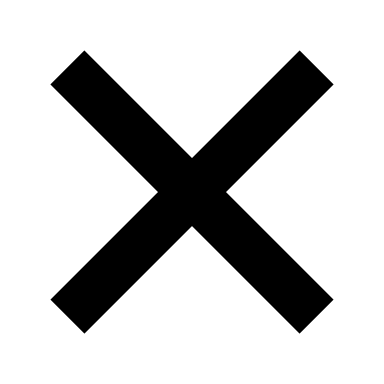 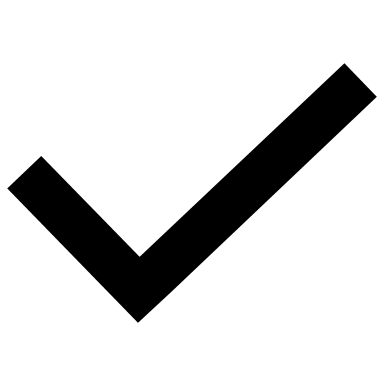 "איפכא" - אנשים מבפנים ונשים מבחוץ ...
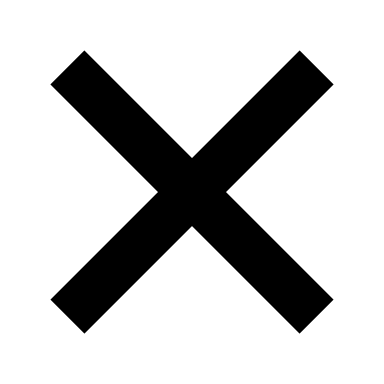 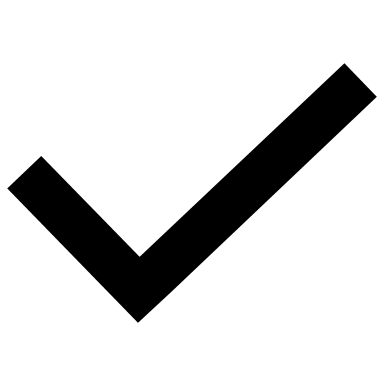 רש"י ותוספות על "סקבא דשתא ריגלא"
רש"י – רעוע של ימות השנה לייחוד ולעבירה ימות הרגל שיש קבוצת אנשים ונשים לשמוע דרשה ונותנים ונושאים זה עם זה ...

תוספות - סקבא דשתא ריגלא - פירוש ריעוע של ימות השנה לייחוד ולעבירה כלומר ימות הרגל [שיש] קבוצות אנשים ונשים לשמוע הדרשה ונותנין עין זה על זה וי"א לכך נהגו להתענות לאחר פסח ולאחר סוכות.
מבנה השיעור
[1] חזרה בדקה 

[2] מלקות על ייחוד – למי? בשביל מה?
קביעתו של רב ומחלוקת רב אשי ומר זוטרא על יישום דברי רב
מחלוקת רש"י ותוספות על שיטת רב לפי רב אשי
מלקות "לא טובה השמועה"

[3] בעלה בעיר ופתח פתוח לרשות הרבים
הסיפור עם הרב ביבי והרב יוסף
מחלוקת רש"י ותוספות על "בעלה בעיר – אין חוששין משום ייחוד"
הגדרת הרדב"ז לאיסור ייחוד, ר' עקיבא איגר והרשב"א על "פתח פתוח"

[4] מייחוד להפרדה?
נשים בחוץ וגברים בפנים – וההפך
"סקבא דשתא ריגלא" – רש"י ותוס'

[5] חמישה סיפורים על המפגש עם היצר
סיפור 1 – רב עמרם חסידא
סיפור 2 – רבי מאיר
סיפור 3 – רבי עקיבא
סיפור 4 – פלימו
סיפור 5 – רב חייא בר אשי